Općina 
Zemunik Donji
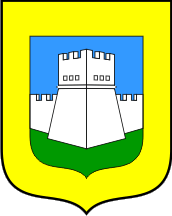 PLAN PRORAČUNA OPĆINE ZEMUNIK DONJI ZA 2021. GODINU I PROJEKCIJA ZA 2022. i 2023. GODINU- vodič za građane -
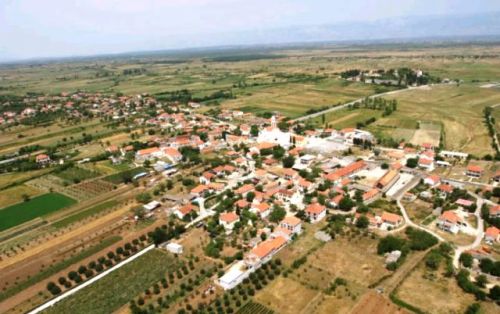 Nacrt prijedloga Proračuna Općine Zemunik Donji za 2021. godinu i projekcije za 2022. i 2023. godinu općinski načelnik dostavlja 15.studenog 2020. Općinskom vijeću na donošenje


Zemunik Donji, studeni 2020.
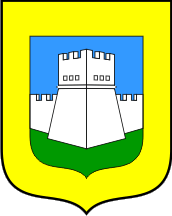 Proračun Općine Zemunik Donji za 2021. godinu i projekcija za 2022. i 2023. godinu
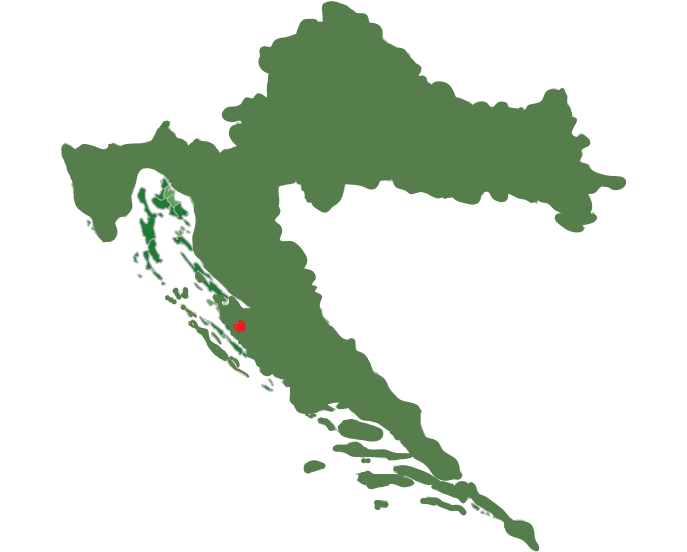 Jedinstveni upravni odjel
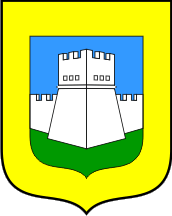 Prihodi i primici Proračuna Općine Zemunik Donji
Prihodi i primici Proračuna Općine Zemunik Donji sastoje se od:

prihoda poslovanja                                                                  
prihoda od prodaje nefinancijske imovine
primitaka od financijske imovine i zaduživanja
Tablica 1. Plan prihoda i primitaka Proračuna Općine Zemunik Donji za 2021. godinu
Grafikon 1. Prikaz udjela prihoda i primitaka u Proračunu Općine Zemunik Donji za 2021. godinu
Jedinstveni upravni odjel
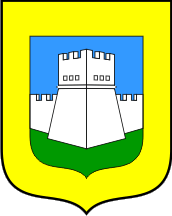 Rashodi i izdaci proračuna Općine Zemunik Donji
Rashodi i izdaci proračuna Općine Zemunik Donji sastoje se od:

rashoda poslovanja                                                                                                                                             
rashoda za nabavu nefinancijske imovine
izdataka za financijsku imovinu i otplatu zajmova
Tablica 2. Plan rashoda i izdataka Proračuna Zadarske županije za 2021. godinu
Grafikon 2. Prikaz udjela rashoda i izdataka u Proračunu Općine Zemunik Donji za 2021. godinu
Jedinstveni upravni odjel
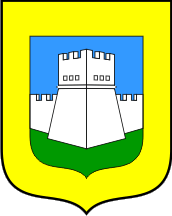 Rashodi Proračuna Općine Zemunik Donji po funkcijskoj klasifikaciji
Grafikon 3. Prikaz udjela rashoda i izdataka po funkcijskoj klasifikaciji u Proračunu Općine Zemunik Donji za 2021. godinu
Tablica 3. Plan rashoda i izdataka po funkcijskoj klasifikaciji Proračuna Općine Zemunik Donji za 2021. godinu
Jedinstveni upravni odjel
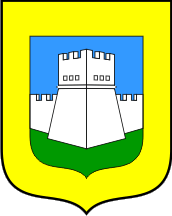 Prioritetni infrastrukturni 
Projekti Općine Zemunik Donji u 2021.godini
Sportska dvorana

7.500.000,00 kn
Izgradnja trafostanice

1.000.000,00 kn
6
1
Ugradnja sistema grijanja i hlađenja
 u Crkvu sv. Josipa

300.000,00
7
2
Reciklažno dvorište

800.000,00 kn
Izgradnja kanalizacije

2.000.000,00 kn
8
3
Društvene prostorije u 
Zemuniku Gornjem

600.000,00 kn
Izgradnja nogostupa:

Smoković- 1.300.000,00 kn
Lužine-          500.000,00 kn
9
Spomenik nadbiskupu
Ivanu Prenđi

300.000,00 kn
4
5
Izgradnja elektro mreže

500.000,00 kn
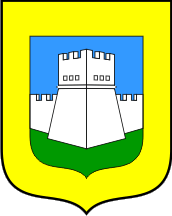 INFO
Općina
              Zemunik Donji
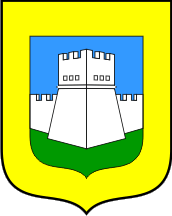 Proračun
                                              u malom
                                                za 2021. godinu
Hvala na pažnji !
Dodatne i detaljnije informacije možete pronaći na službenoj mrežnoj stranici Općine Zemunik Donji
https://zemunik.hr/proracun-fin.html
Jedinstveni upravni odjel